Sand
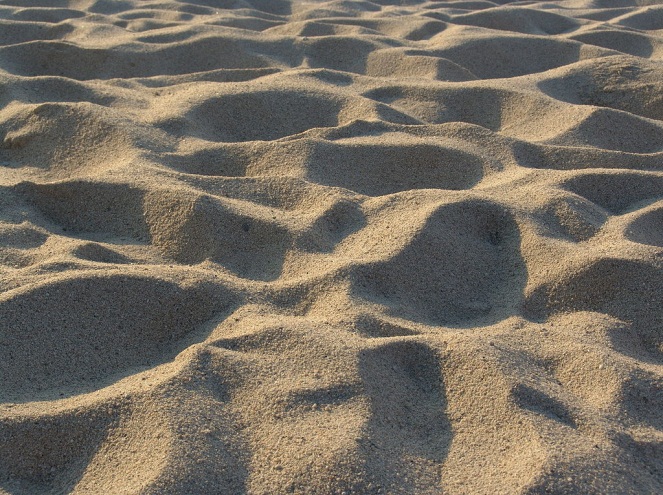 Color - brown, tan, black, or white, depending on location and mineral content

Texture - rough and gritty 

Particle Size – large

Capacity to retain water - poor due to large particle spaces

Ability to support plant growth - lacks nutrients, add humus to decrease large air spaces 

Air and water - runs freely in between particle spaces, causing plants to wilt and dry out quickly

‘Ribbon test’  - unsuccessful results, ribbon falls apart due to rough texture
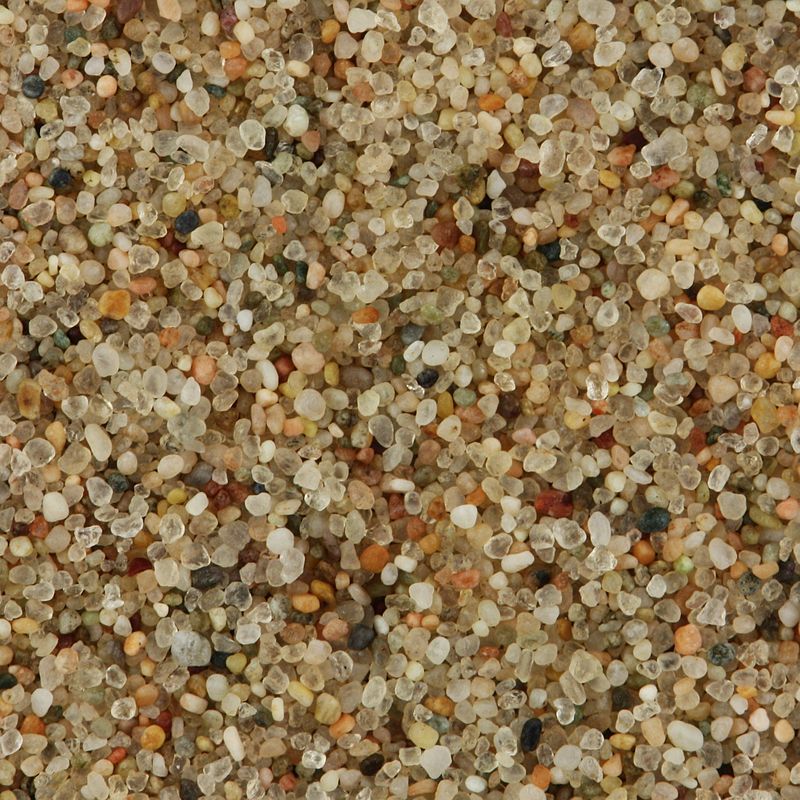 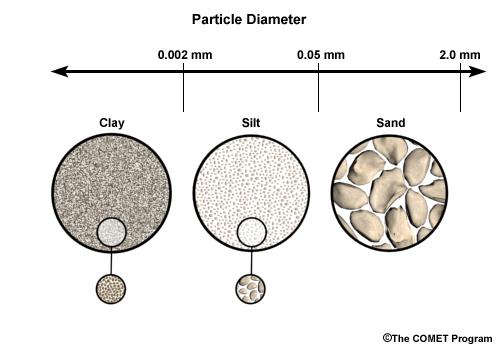 Silt
Color - black or brown, depending on its location and mineral content

Texture - soft and smooth, much like flour or butter

Particle Size - medium 

Capacity to retain water - average, but not likely to become waterlogged

Ability to support plant growth - successful growth due to rich nutrients, add humus as needed

Air and water - moves more freely through silt than through clay, but not as freely as through sand

‘Ribbon test’ - successful, ribbon falls apart once application of pressure is stopped
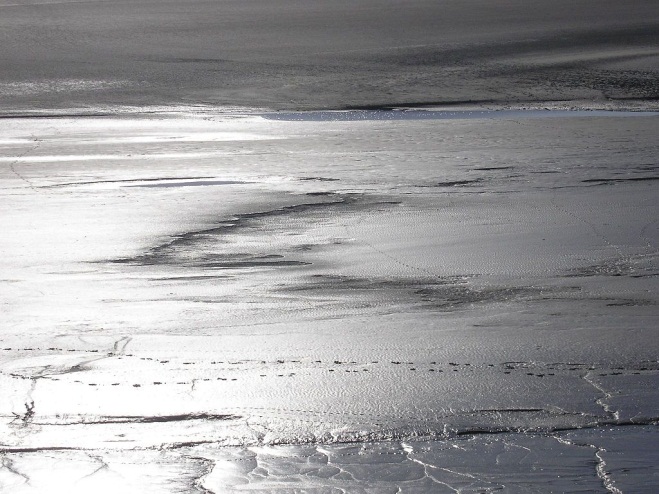 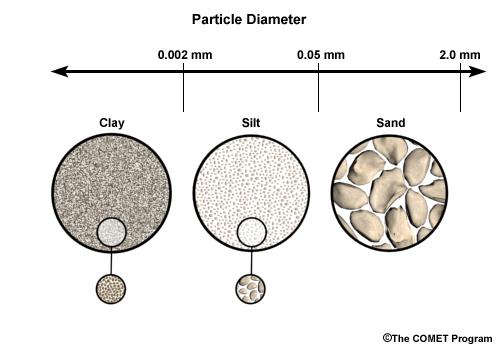 Clay
Color - brown, red, or grey, depending on location and mineral content

Texture - smooth when dry, sticky when wet 

Particles Size - small   

Capacity to retain water - high, with plant roots holding water and nutrients  causing compaction and waterlog

Ability to support plant growth - poor, due to small texture and compaction, add humus and sand to improve  

Air and water - difficult moving through small particle spaces

‘Ribbon test’ - successful, ribbon will not fall apart
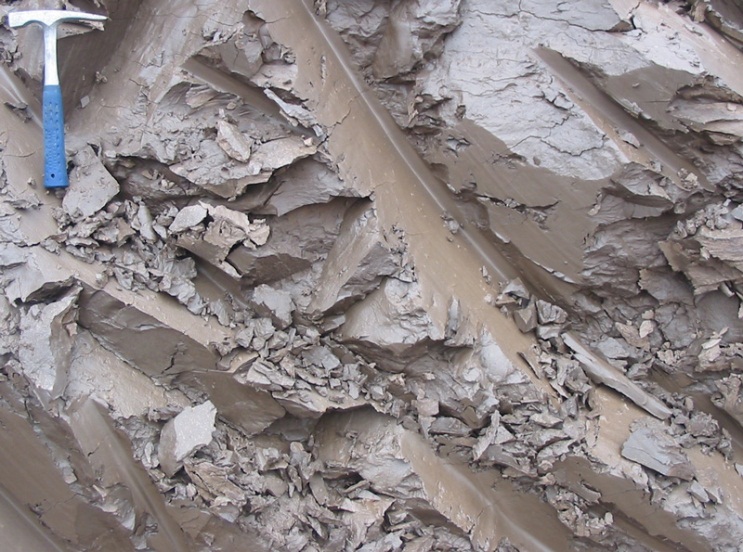 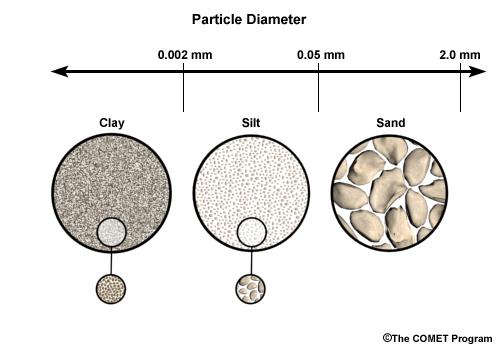 Humus
Organic material made up of decayed plant and animal 
matter that has been broken down or decomposed by 
living organisms

May contain living organisms such as earthworms and 
insects, as well as microorganisms such as bacteria, 
both aerate the soil 

Color - black or dark brown

Texture Size - generally soft to the touch, but can be coarse depending upon the origin of its contents

Capacity to retain water - good drainage, adding nutrients to soil

Ability to support plant growth - excellent as it improves sandy, silty, or clayey soils 

Air and water - moves freely from the soil surface into plant roots

 Loam, being the favorite soil mixture by most landowners, contains the most desired percentages of sand, silt, clay, and humus.
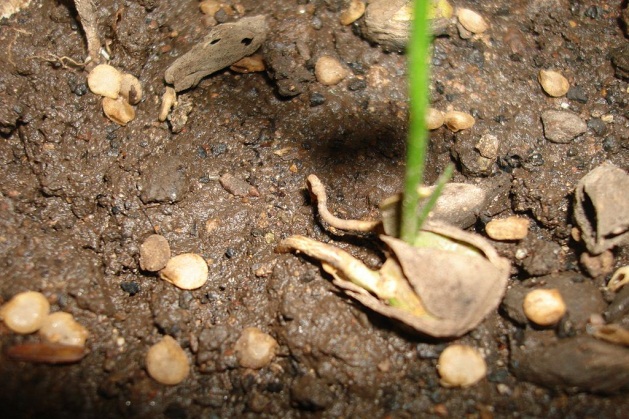